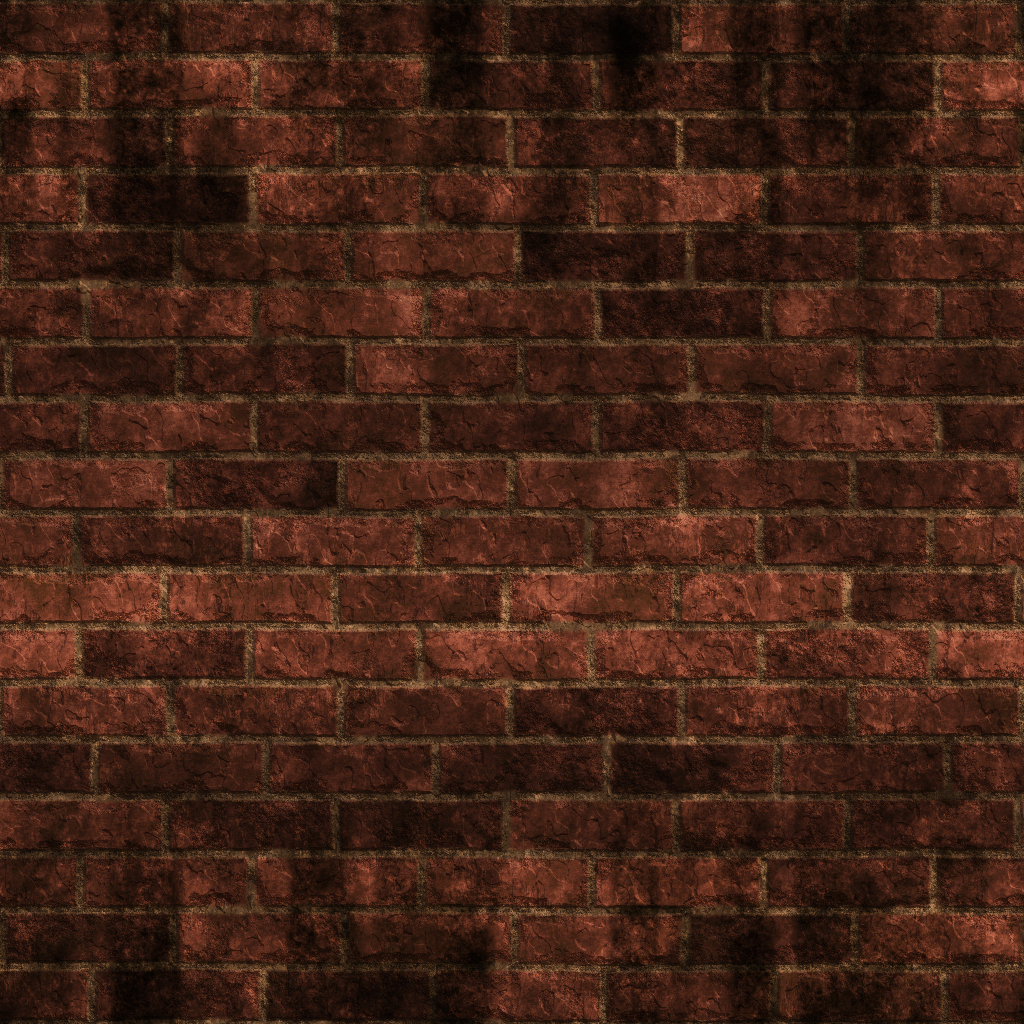 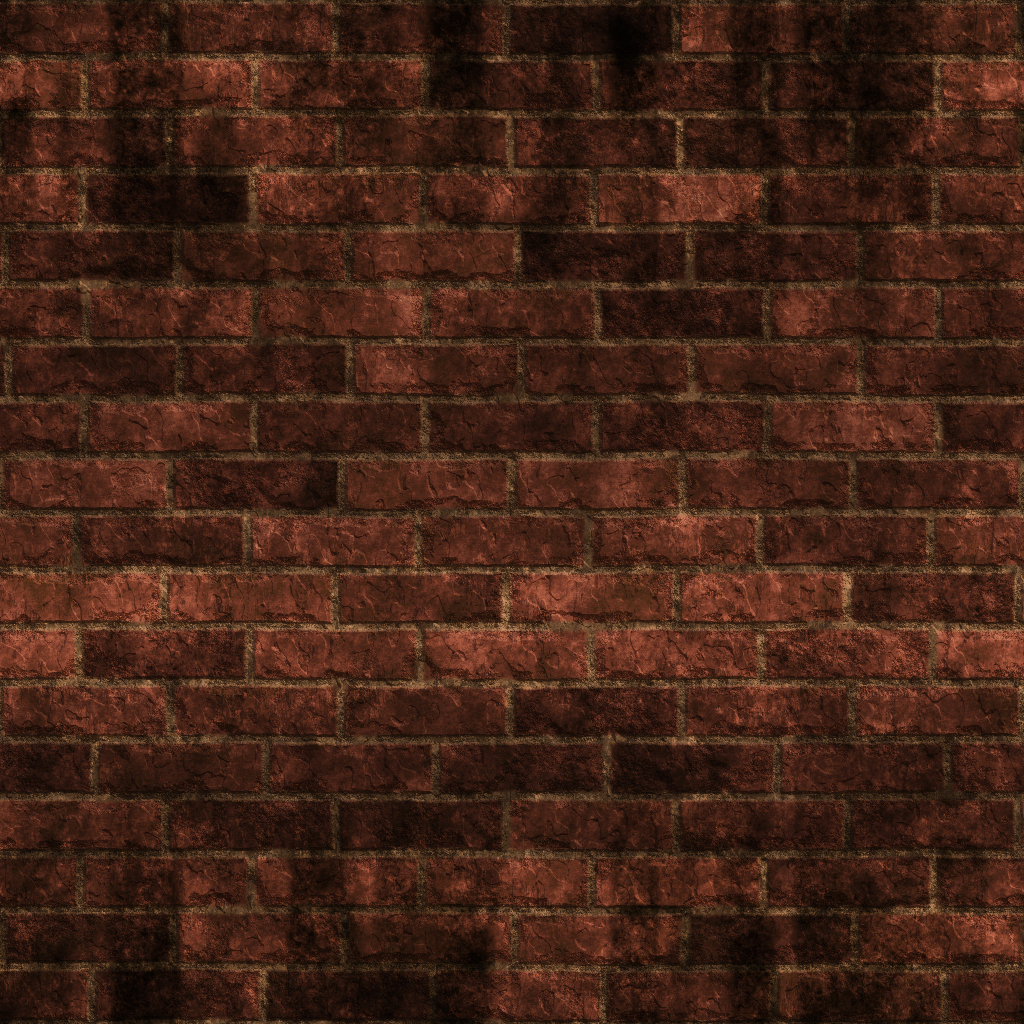 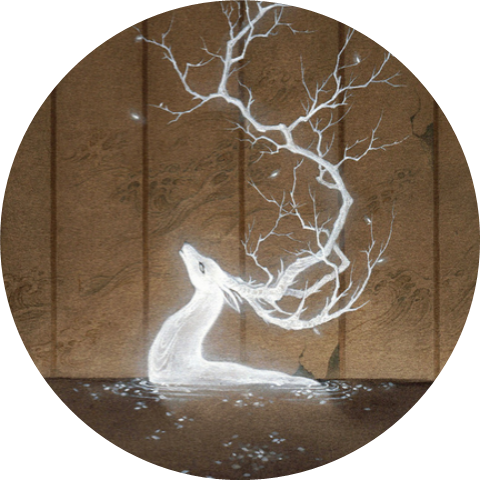 FREE POWERPOINT TEMPLATE
https://www.freeppt7.com
[Speaker Notes: Special Font: Yan Wei Calligraphy Book Brief, Han Yi nan Palace Body]
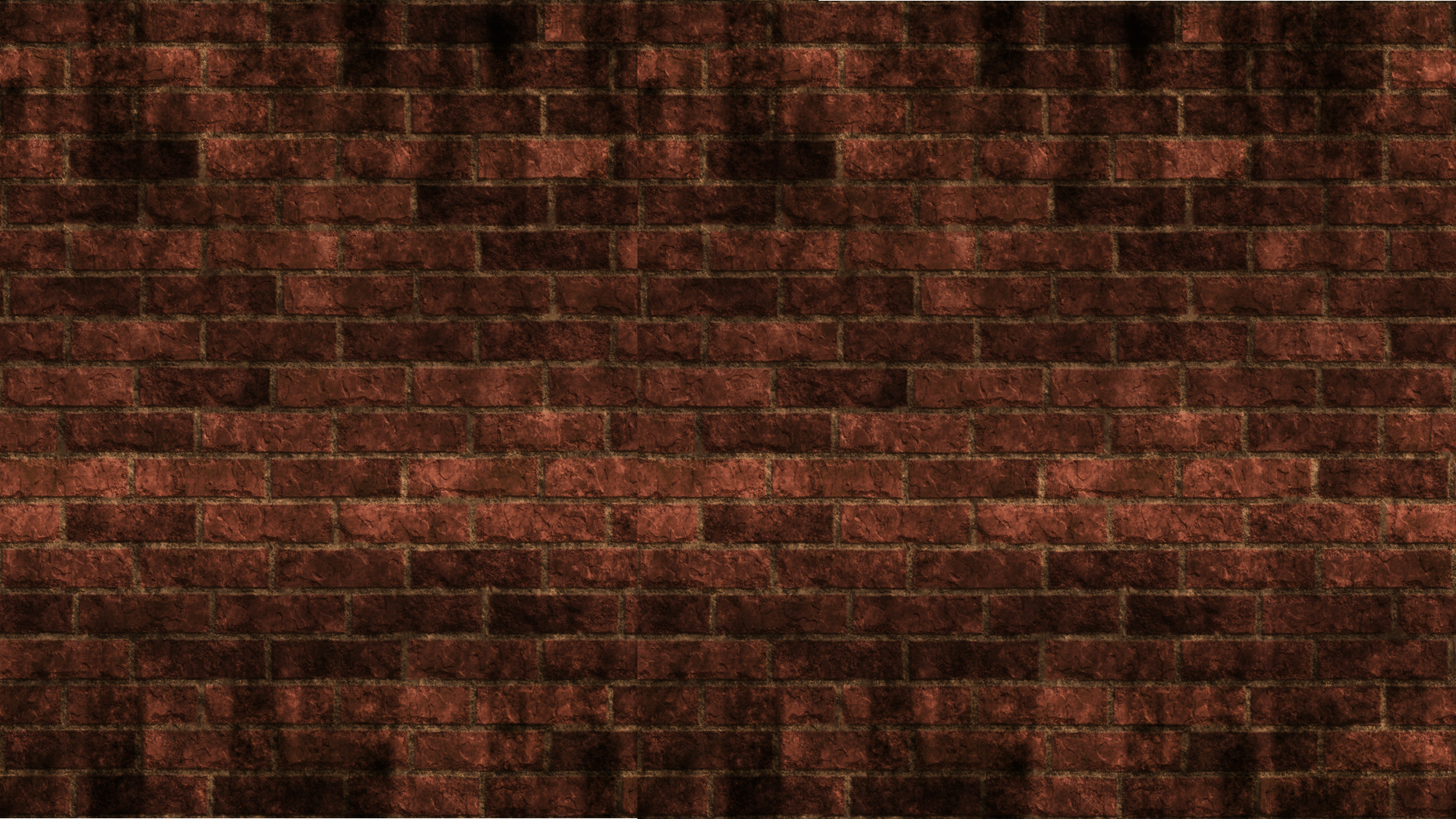 1
2
3
4
Add a title
Add a title
Add a title
Add a title
CONTENTS
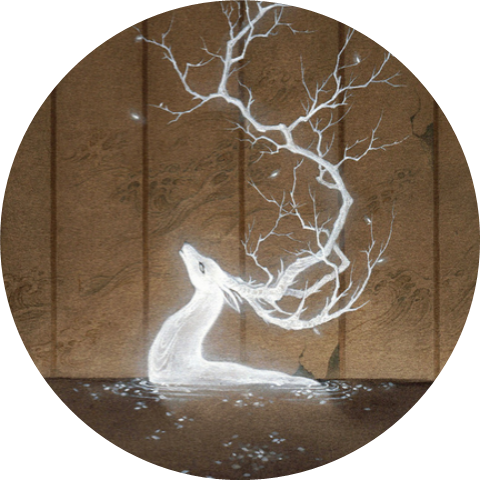 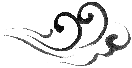 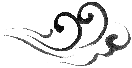 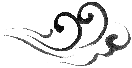 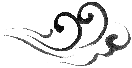 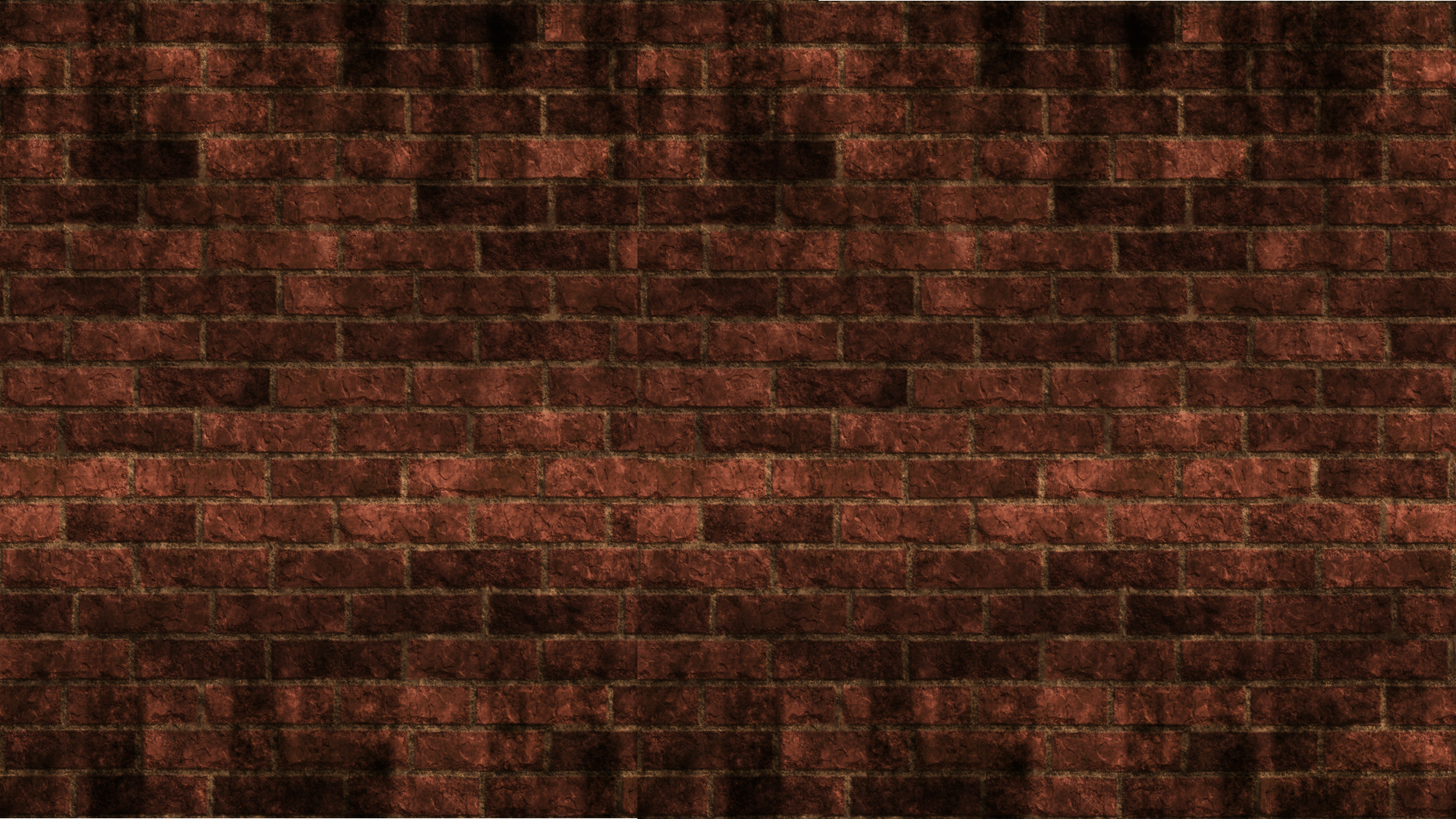 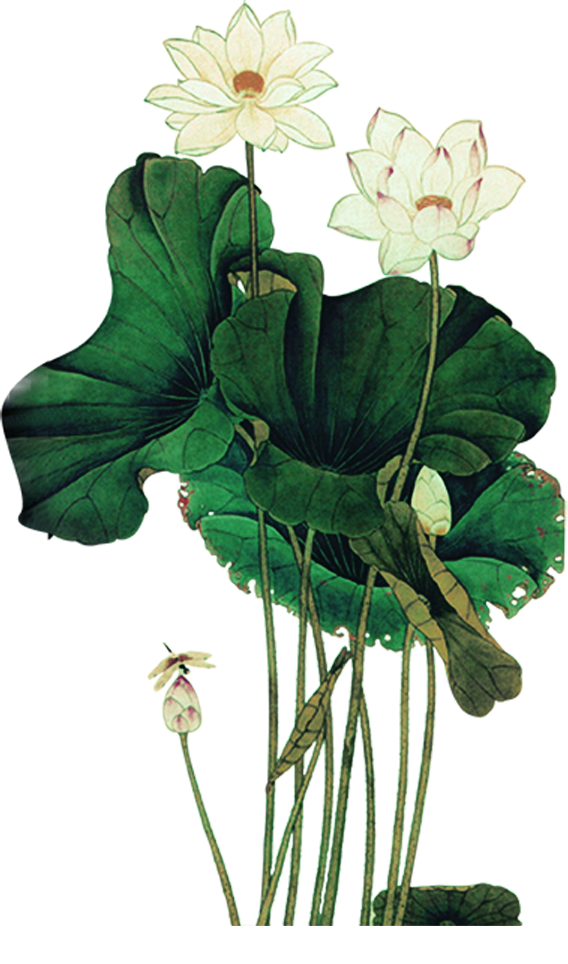 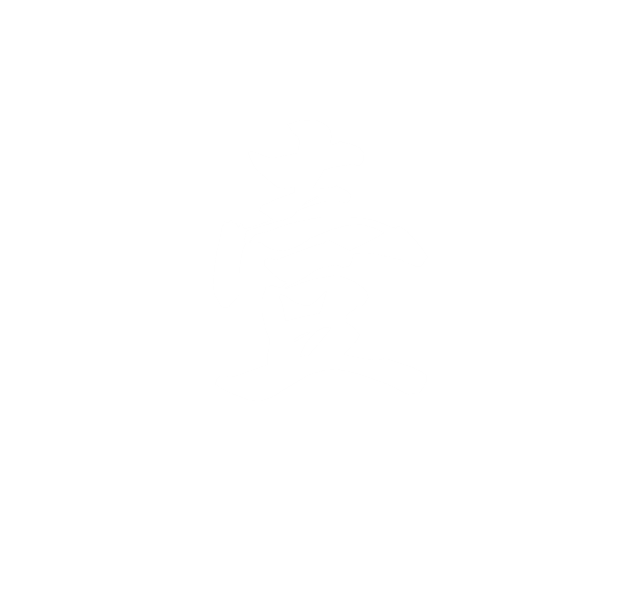 Click here to add a title
Complex things need to be done simply, simple things to be done repeatedly. Do things again and again to do with your heart, stick to it, so that there is nothing you can't do.
For more wonderful templates, search for oops and grasses:https://800sucai.taobao.com
For more wonderful templates, search for oops and grasses:https://800sucai.taobao.com
[Speaker Notes: Special Font: Han Yi Cheng Line Jane]
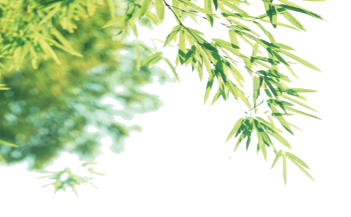 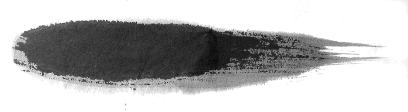 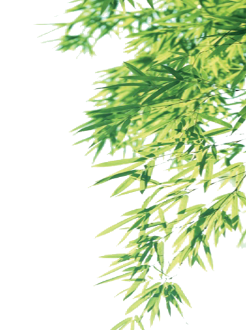 Click to add a title
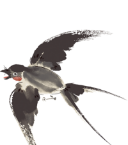 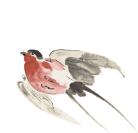 Click here to edit what you want, and it is recommended that you use Microsoft Yadark font for presentation, and that all graphic lines and their corresponding materials in this template are freely edited, color-changing, and replaced. For more instructions and works, please read the brochure at the end of the template.
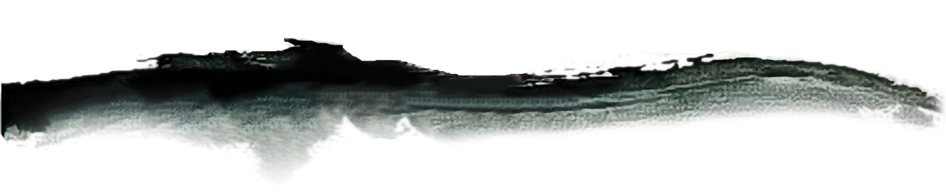 For more wonderful templates, search for oops and grasses:https://800sucai.taobao.com
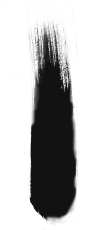 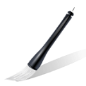 Click here to add a title
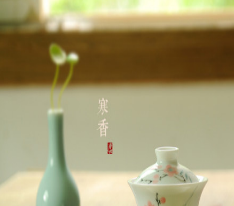 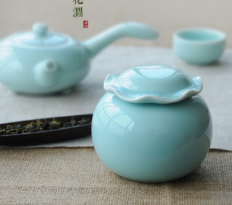 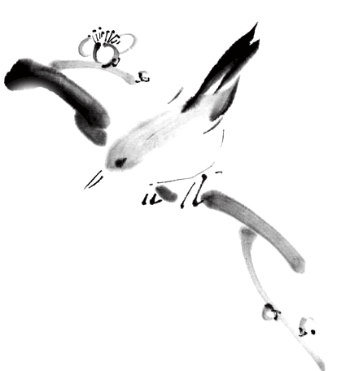 Click here to edit what you want, and it is recommended that you use Microsoft Yadark font for presentation, and that all graphic lines and their corresponding materials in this template are freely edited, color-changing, and replaced. For more instructions and works, please read the brochure at the end of the template.
Click to edit the title
Click here to edit content
5
Click to edit the title
Click to edit the title
6
4
Click here to edit content
Click here to edit content
Click to edit the title
Click to edit the title
3
7
Click here to edit content
Click here to edit content
Keywords
2
8
Click to edit the title
Click to edit the title
Click here to edit content
Click here to edit content
1
9
Click to edit the title
Click to edit the title
Click here to edit content
Click here to edit content
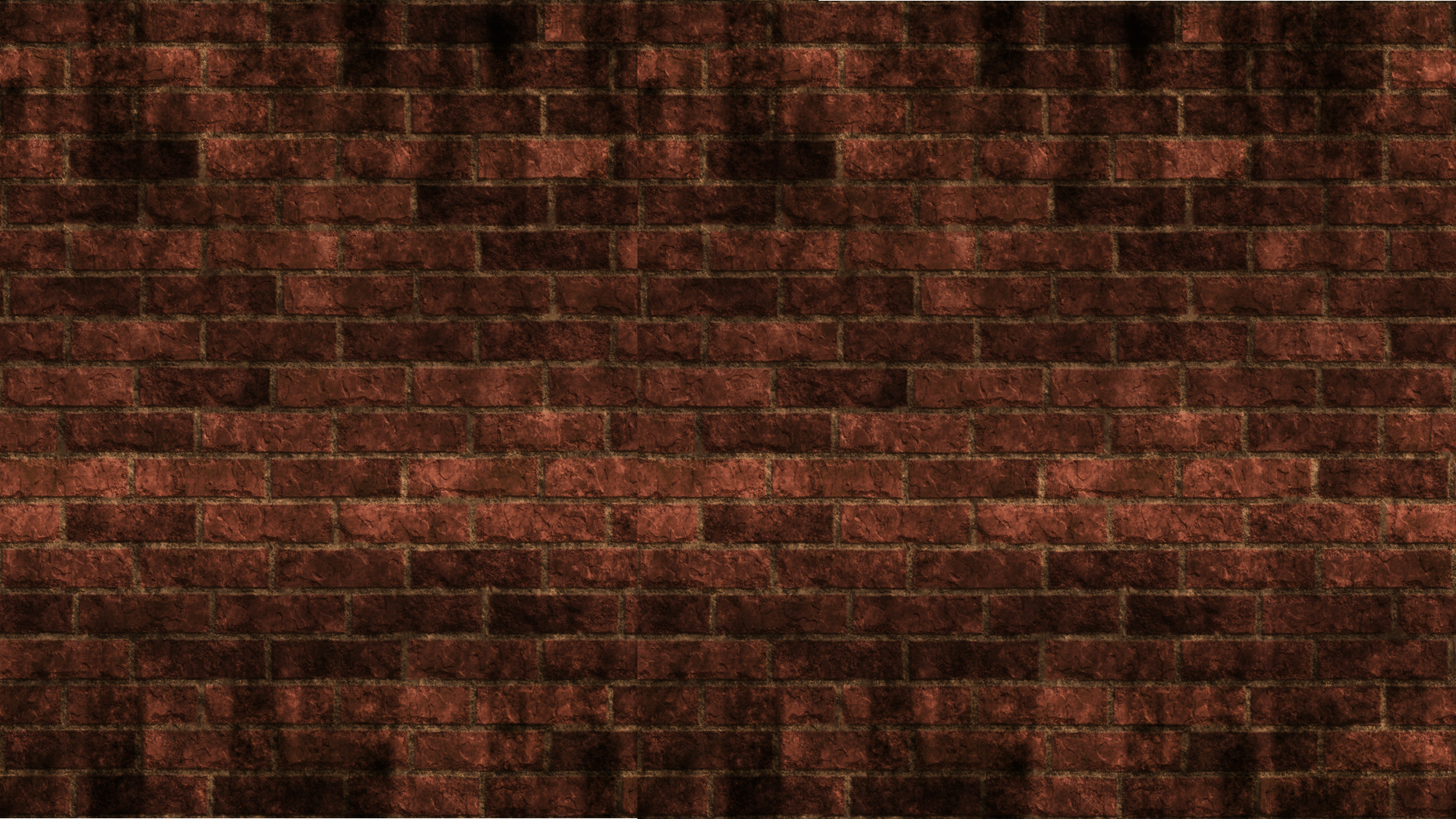 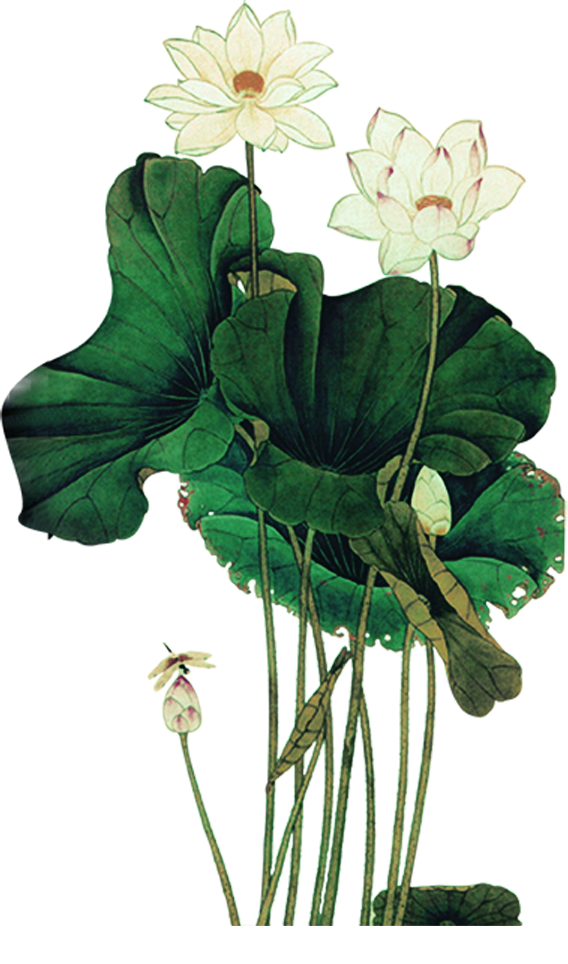 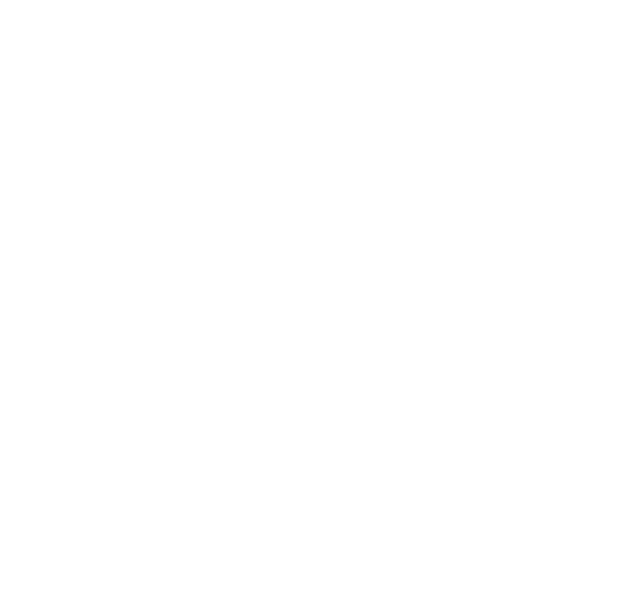 Click here to add a title
Complex things need to be done simply, simple things to be done repeatedly. Do things again and again to do with your heart, stick to it, so that there is nothing you can't do.
For more wonderful templates, search for oops and grasses:https://800sucai.taobao.com
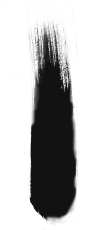 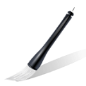 Click here to add a title
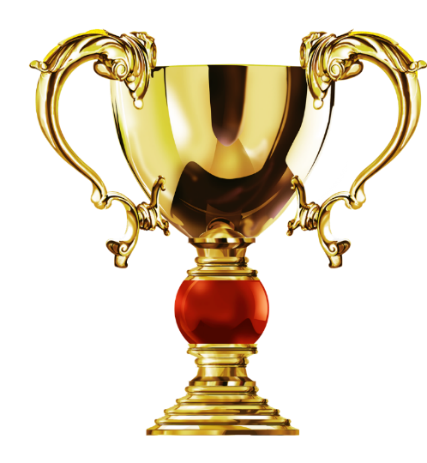 Click to edit the title
Click here to edit what you want, and it is recommended that you use Microsoft Yadark font for presentation, and that all graphic lines and their corresponding materials in this template are freely edited, color-changing, and replaced. For more instructions and works, please read the brochure at the end of the template.
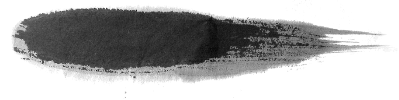 Click to add a title
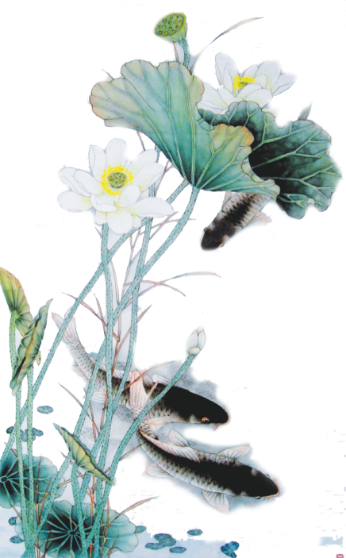 Click here to edit what you want, and it is recommended that you use Microsoft Yadark font for presentation, and that all graphic lines and their corresponding materials in this template are freely edited, color-changing, and replaced. For more instructions and works, please read the brochure at the end of the template.
Click to edit the title
Click to edit the title
Click here to edit content
Click here to edit content
1
8
Click to edit the title
Click to edit the title
2
7
Click here to edit content
Click here to edit content
3
6
Click to edit the title
Click to edit the title
Click here to edit content
Click here to edit content
4
5
Click to edit the title
Click to edit the title
Click here to edit content
Click here to edit content
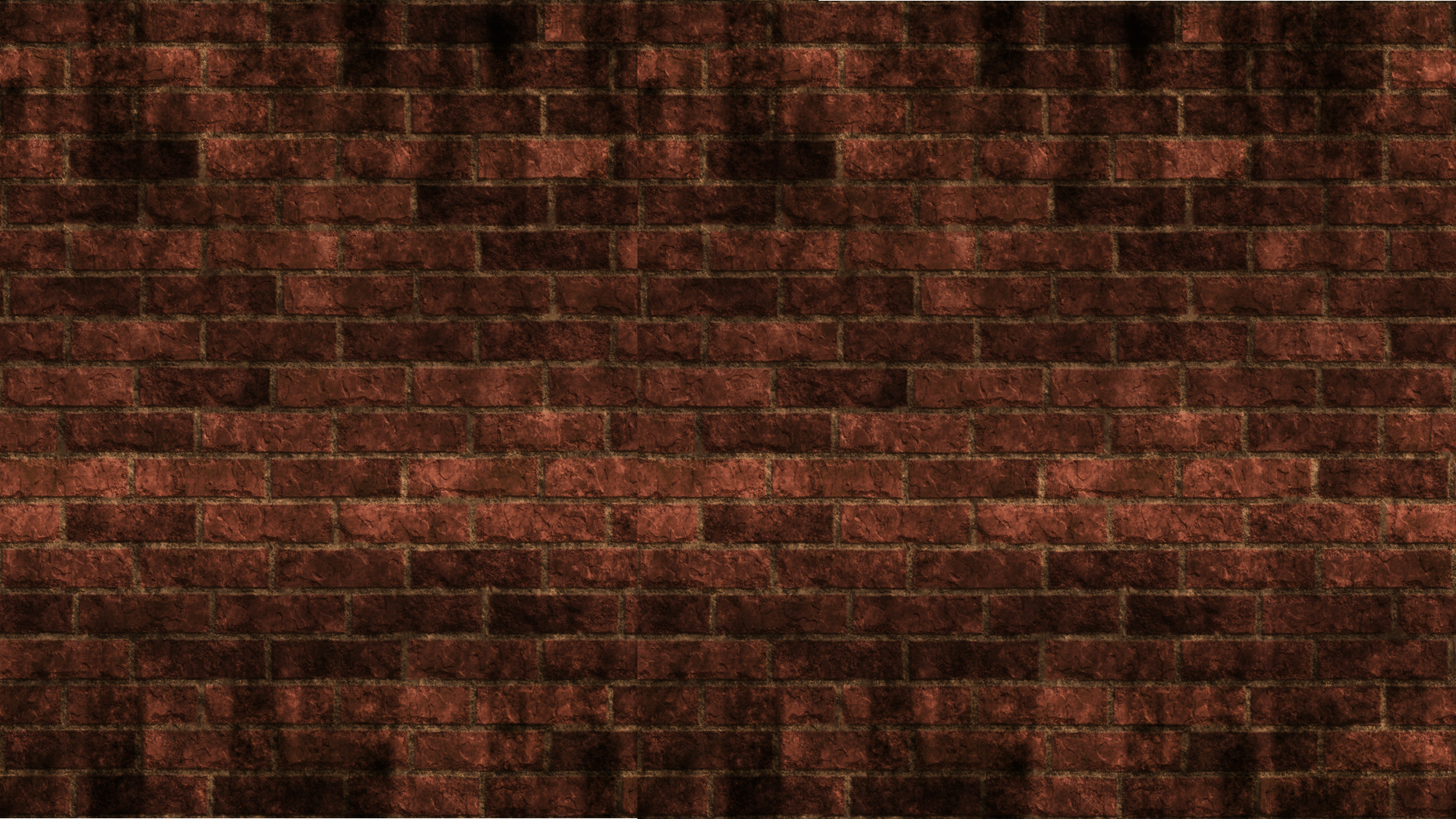 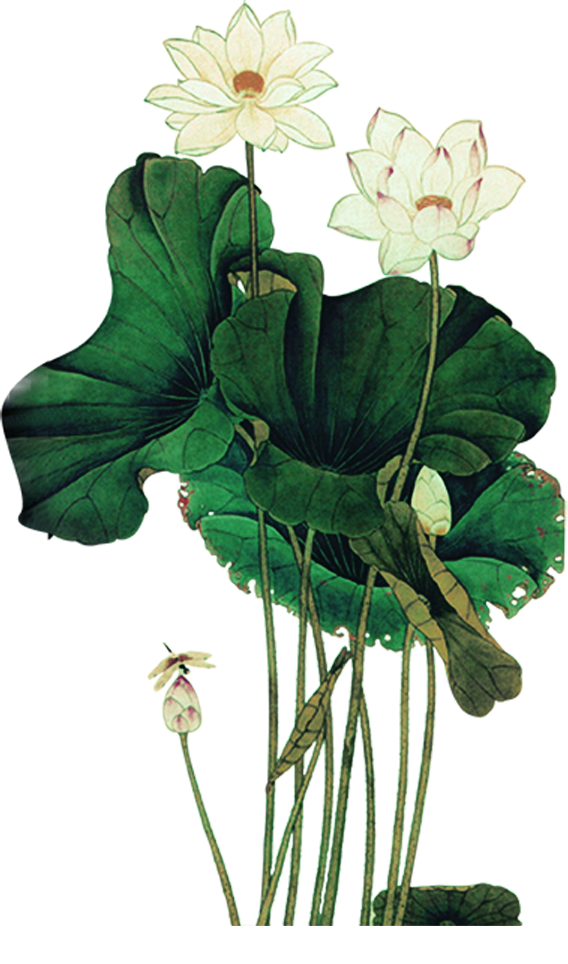 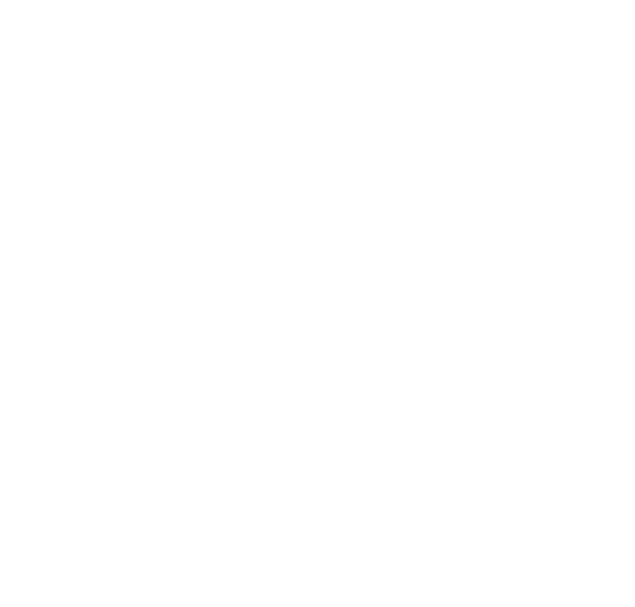 Click here to add a title
Complex things need to be done simply, simple things to be done repeatedly. Do things again and again to do with your heart, stick to it, so that there is nothing you can't do.
For more wonderful templates, search for oops and grasses:https://800sucai.taobao.com
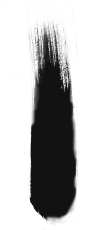 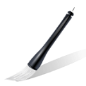 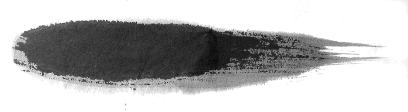 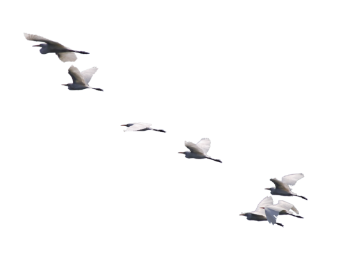 Click to add a title
Click here to add a title
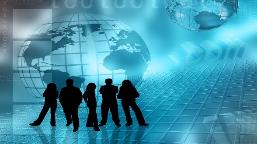 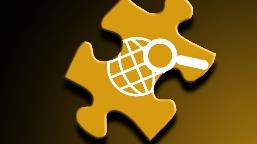 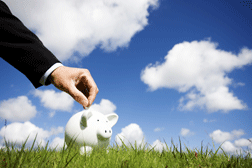 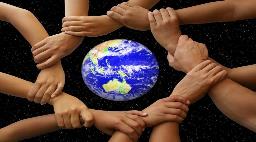 Click here to edit what you want, and it is recommended that you use Microsoft Yadark font for presentation, and that all graphic lines and their corresponding materials in this template are freely edited, color-changing, and replaced.
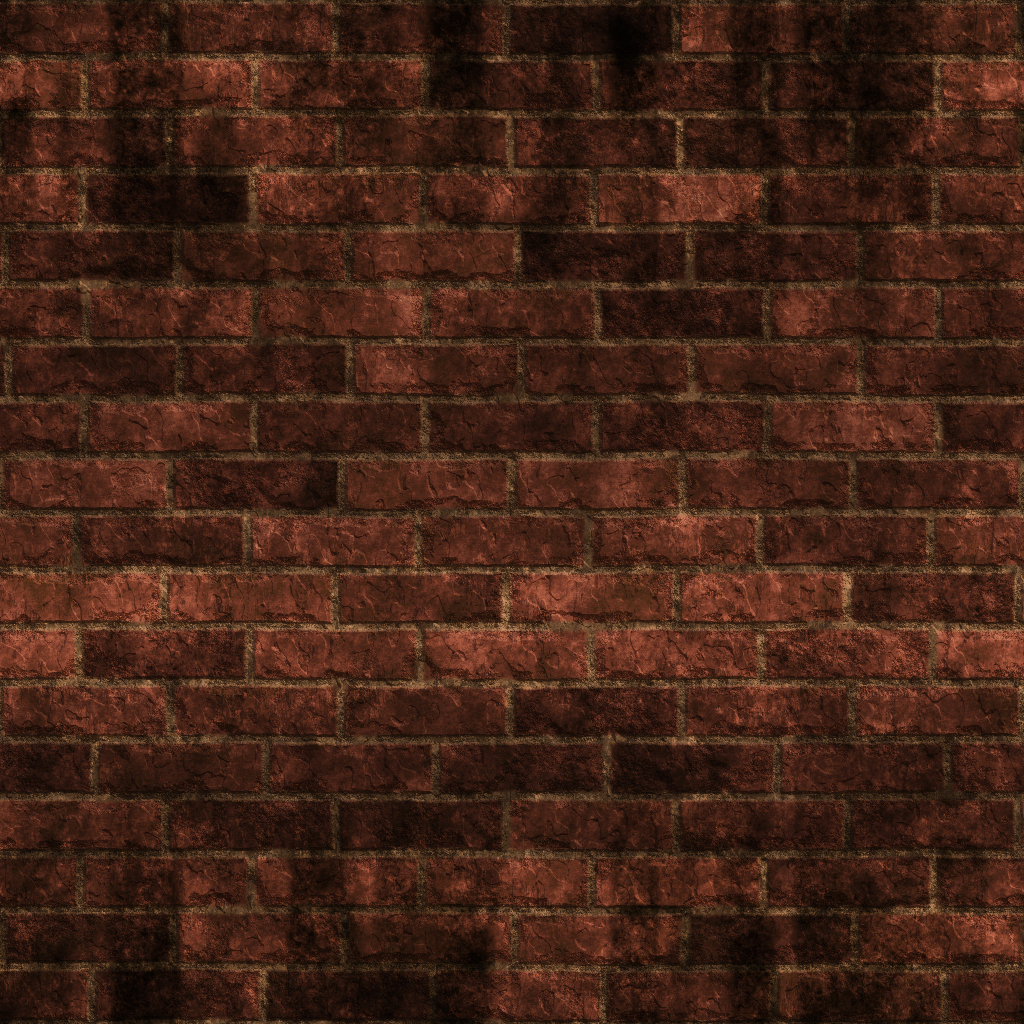 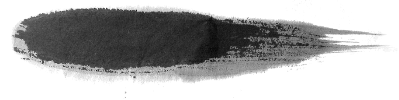 Click to add a title
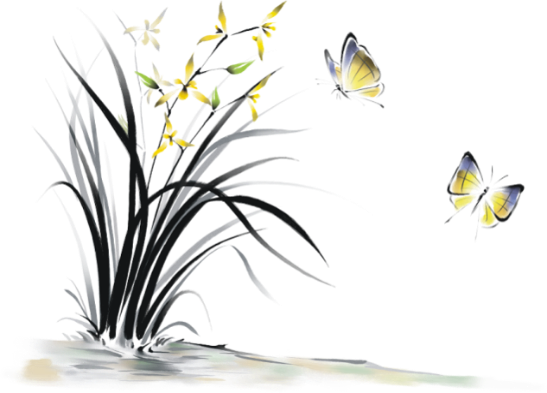 Click here to edit what you want, and it is recommended that you use Microsoft Yadark font for presentation, and that all graphic lines and their corresponding materials in this template are freely edited, color-changing, and replaced. For more instructions and works, please read the brochure at the end of the template.
Click to edit the title
Click to edit the title
Click here to edit content
Click here to edit content
Edit the title
Click to edit the title
Click to edit the title
Click here to edit content
Click here to edit content
Click to edit the title
Click to edit the title
Click here to edit content
Click here to edit content
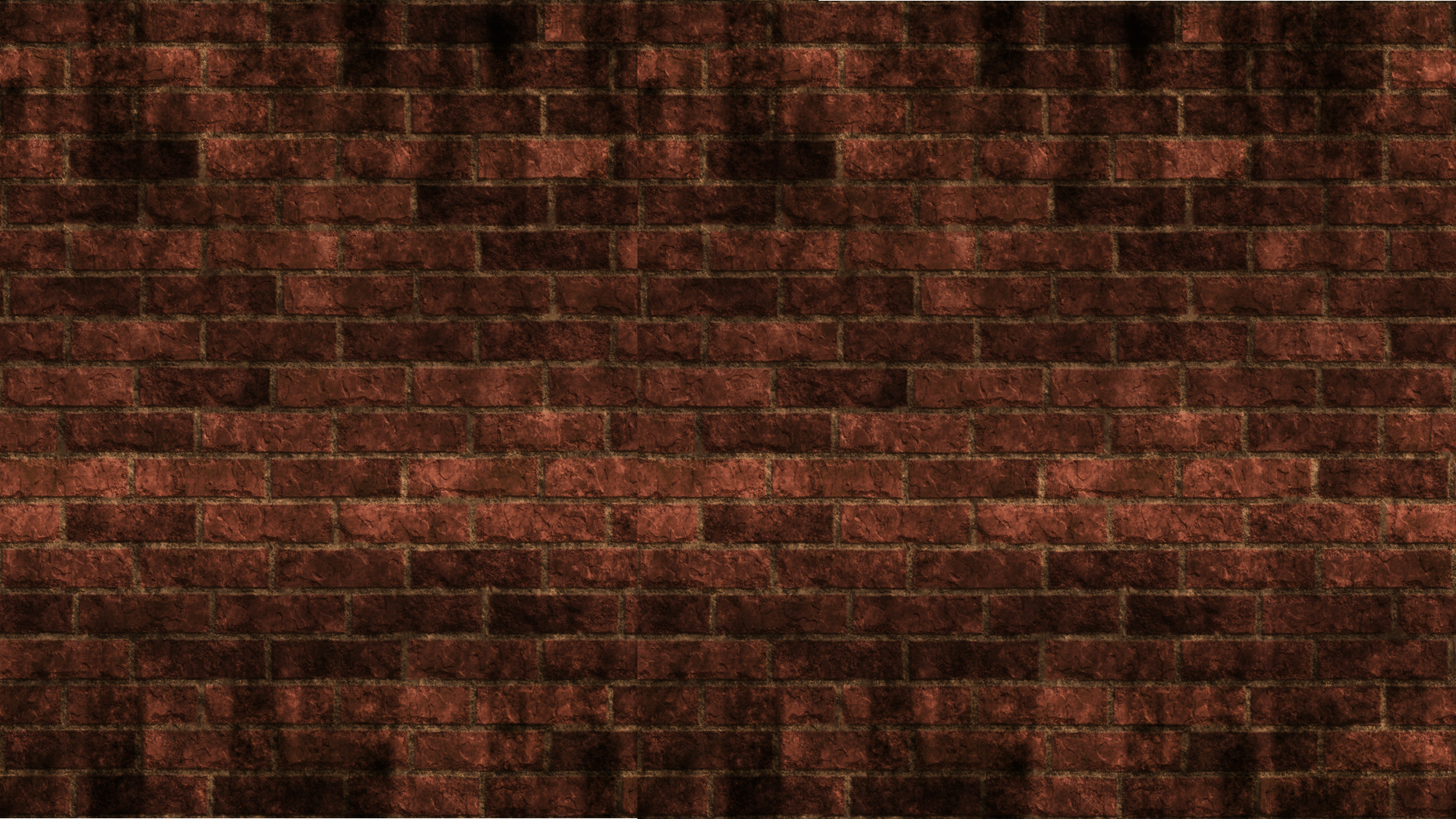 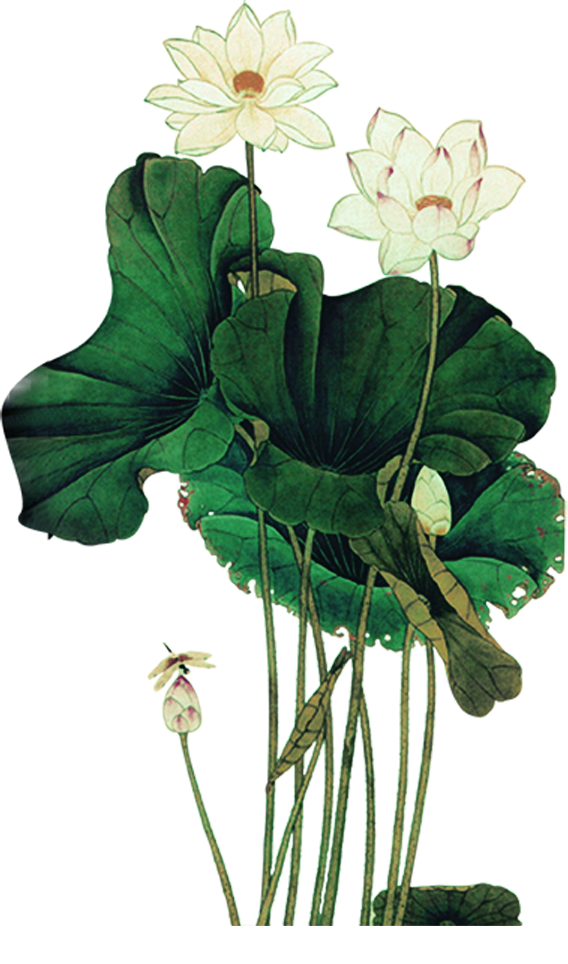 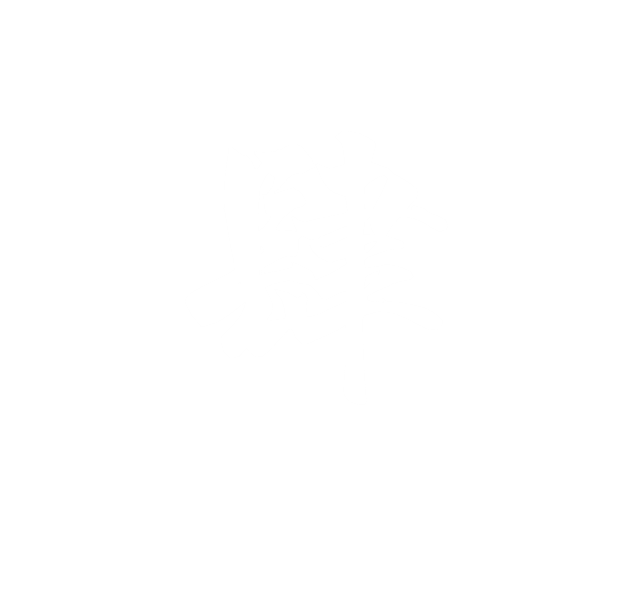 Click here to add a title
Complex things need to be done simply, simple things to be done repeatedly. Do things again and again to do with your heart, stick to it, so that there is nothing you can't do.
For more wonderful templates, search for oops and grasses:https://800sucai.taobao.com
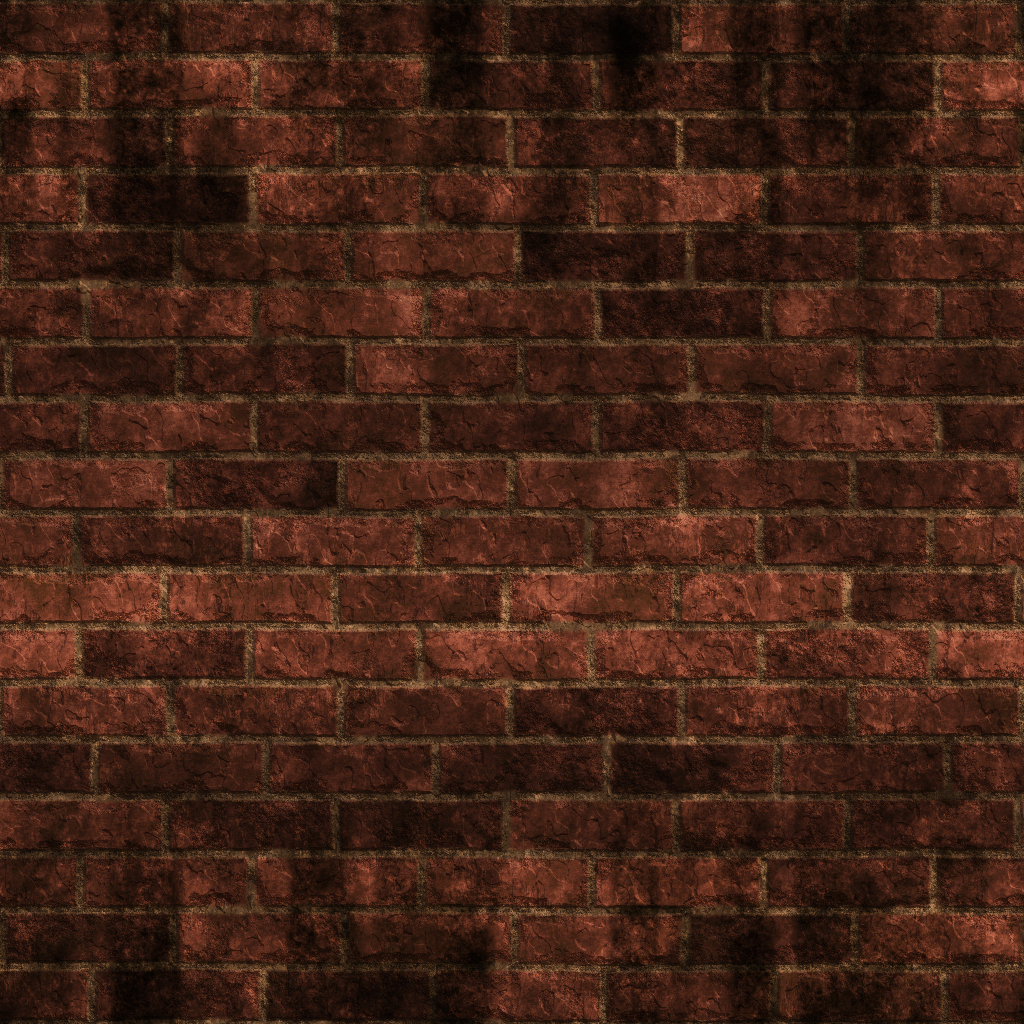 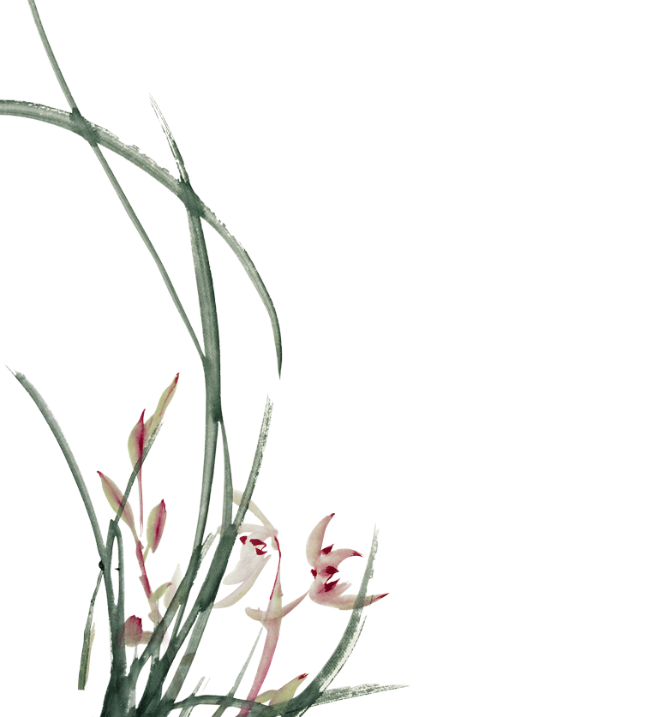 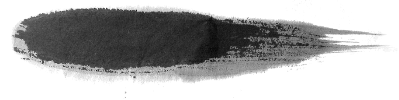 Click to add a title
Click here to edit what you want, and it is recommended that you use Microsoft Yadark font for presentation, and that all graphic lines and their corresponding materials in this template are freely edited, color-changing, and replaced. For more instructions and works, please read the brochure at the end of the template.
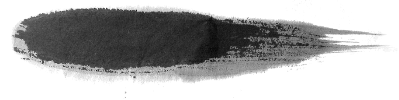 Click to add a title
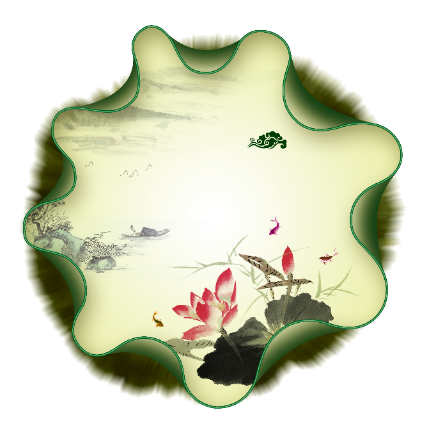 Click here to edit what you want, and it is recommended that you use Microsoft Yadark font for presentation, and that all graphic lines and their corresponding materials in this template are freely edited, color-changing, and replaced. For more instructions and works, please read the brochure at the end of the template.
https://www.freeppt7.com
Can be used in the following situations
Unlimited number of commercial demonstrations for your personal/company, business.
Copy the contents of the template for use in other slide masters.
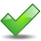 Can not be used in the following situations
Used for any form of online payment download.
After collecting the free resources we released, we will burn the discs for sale.
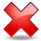 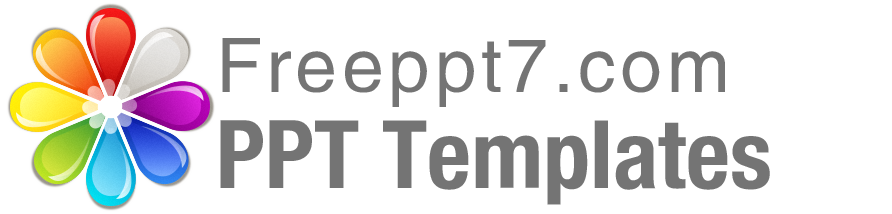 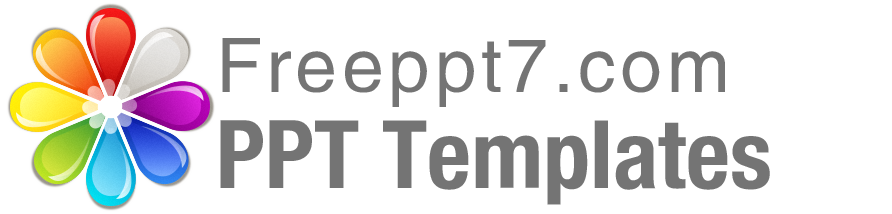 Best PPT templates for free download
https://www.freeppt7.com
[Speaker Notes: Template from：https://www.freeppt7.com]